In The Name Of God
Patient Profile
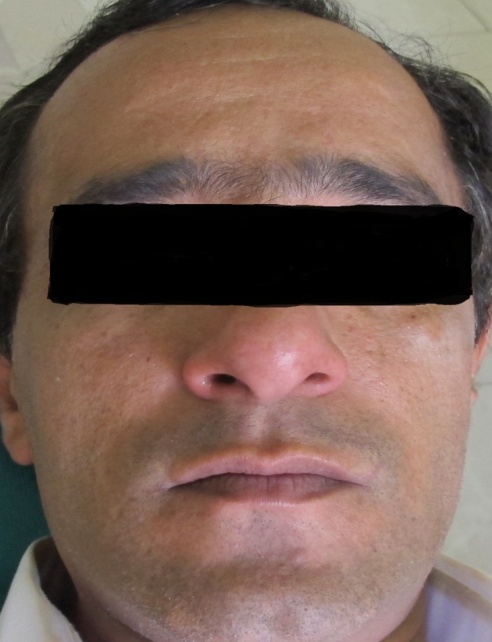 Gender: male

Age:  45

Occupation:  Orthopedic resident 

 Chief complaint:  
“ I have bleeding in my gum and my  upper anterior tooth  is loosing  and  I also have bad breath ”
Medical History
General health : Generally good 	  

Familial History : 	 None of his family members were involved
Dental History
Oral hygiene: poor 


Periodontal Therapy: No


 Missing teeth: No
Extraoral Examination
Within Normal Limit

No Palpable Lymph Node

No Facial Asymmetry
Examination
Internal Examination :

Gingiva 
 color:  Bluish red
 bleeding: positive BOP               
surface texture:  Stippled    
 contour:
Marginal : Scalloped & Round
Papillary: Blunt                 
consistency: Loose
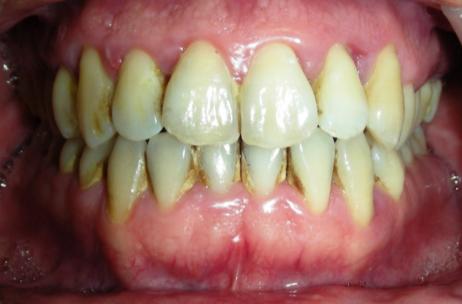 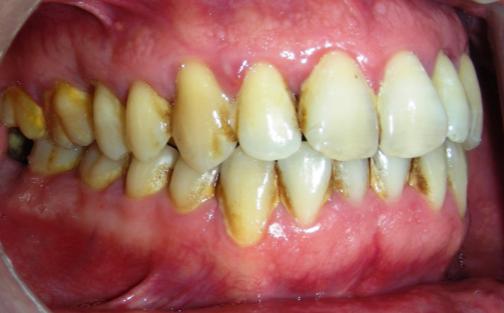 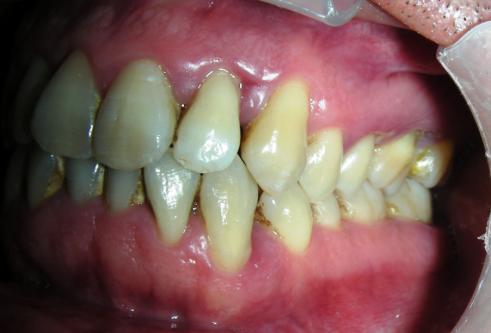 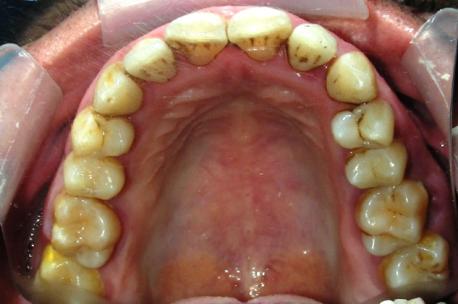 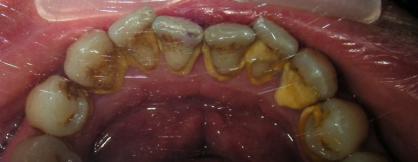 Other Periodontal Findings
Pathologic Migration    # 11

 Mobility :
 grade :    #  21 ,  22
 grade ;   #  11 

 Furcation Involvement: 
 grade :  #  46 ( buccal furca)
                    #  17 ( distal  furca) 

 O’Leary Index : 55%
O’Leary Index : 55%
Etiology
Bacterial Plaque:  Moderate

Supra and Subgingival calculus: Moderate
                  Calculus former
                     Mucosal saliva

Habits: Clenching

Frenum pull: Nothing
Clinical Assessment
Radiographic Assessment
6
Furcation involvement: 

Horizontal bone loss: 

Vertical bone loss:
7
6
50%
20%
20%
30%
10%
10%
2-3
5-6-7
6-5
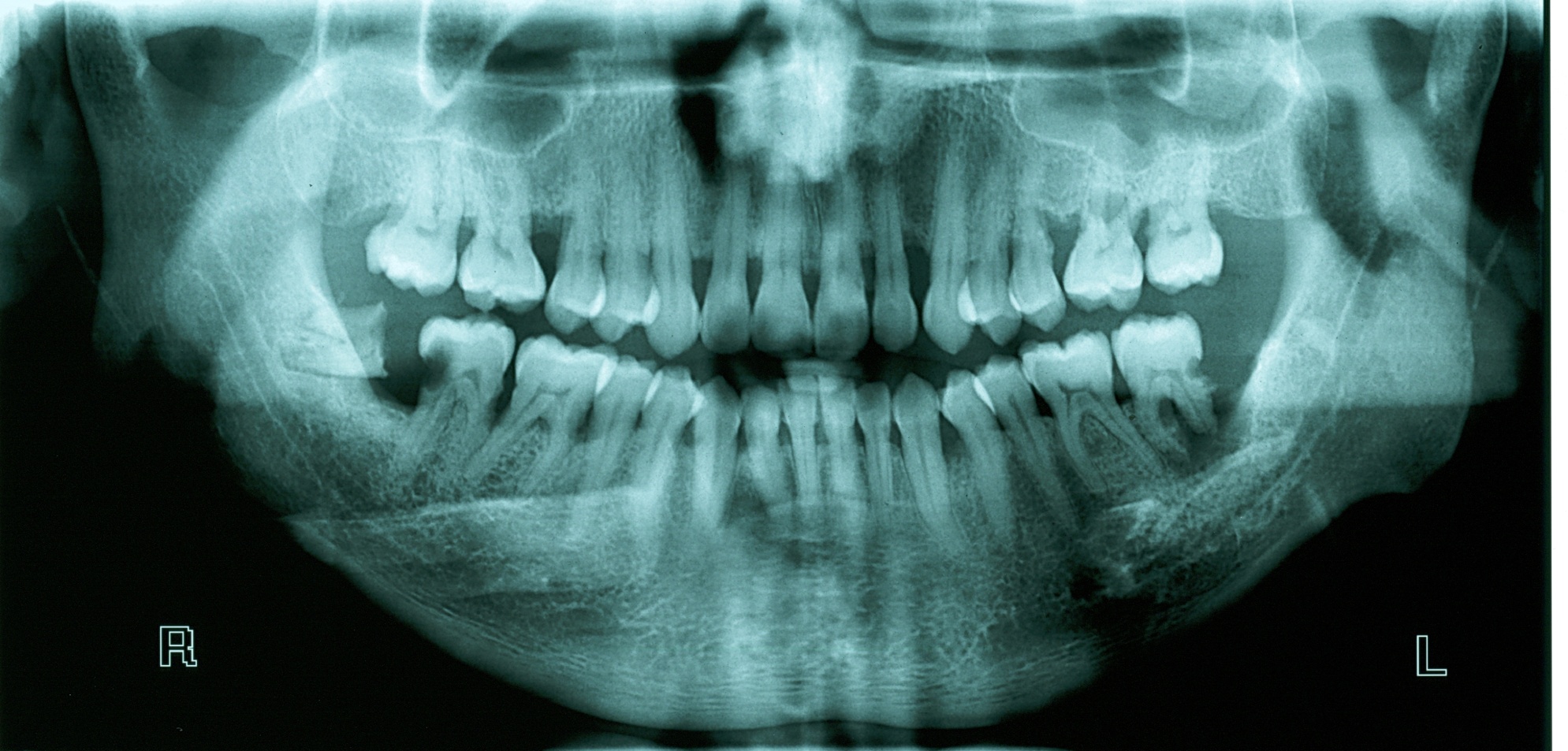 Diagnosis
Age: 45
Amount of destruction consist with local factors  
Subgingival calculus was frequently found
 > 30% of sites were involved 
 3 _4mm of clinical attachment loss in most of sites
What is diagnosis?
Generalized Moderate-Severe Chronic Periodontitis
Overall prognosis
45 male 

Severe  inflammation

 Patient with fair cooperation

 Poor oral hygiene 

Mobile teeth ( # 11 , 21 , 22 )

 without systemic disease and environment factors

 Generalized and mild bone loss ( 20%)
Moderate periodontal disease
Overall prognosis :
Fair to Good
Individual prognosis :
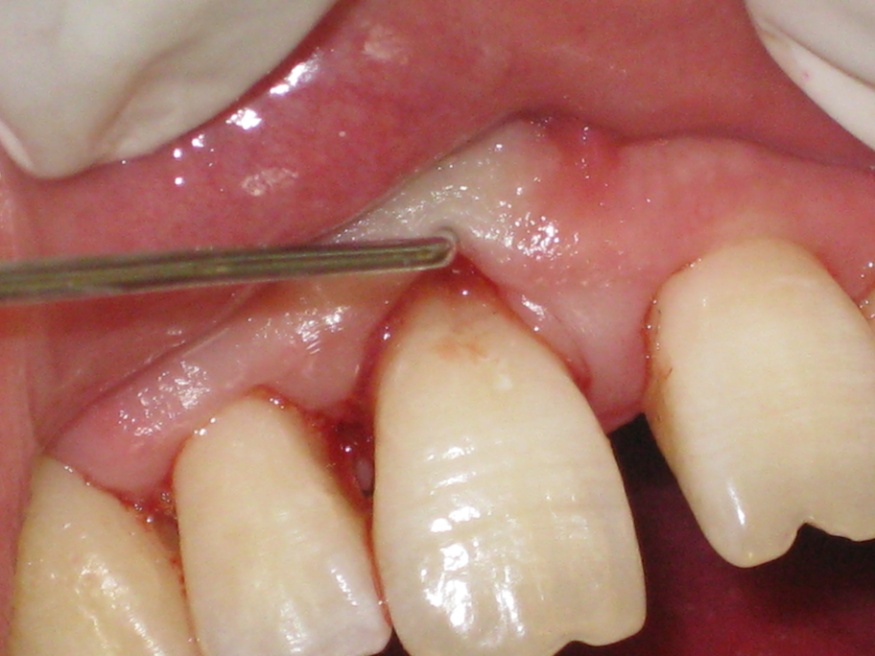 1 :
 mobility 
 deep pocket depth (9 mm)
Have 70% bone loss
Developing groove  


 1 2 : 
mobility 
deep pocket depth (5-6 mm)
Bone loss 30%
hopeless
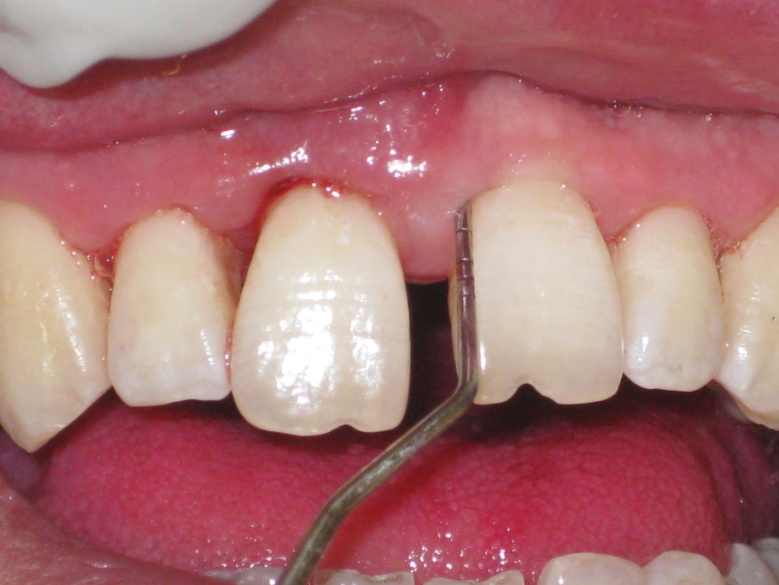 fair to good
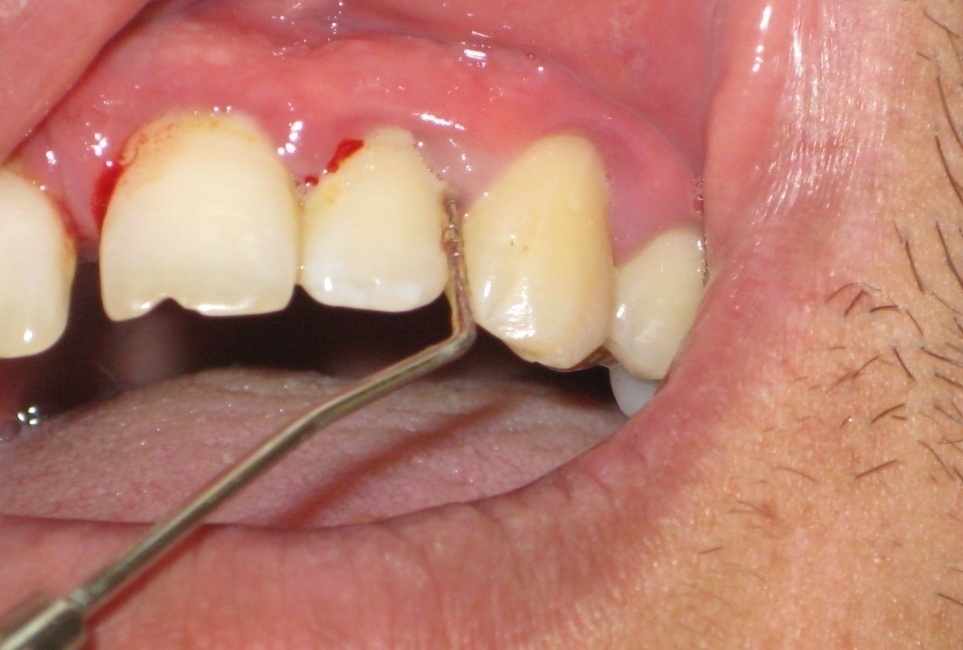 Treatment plan
Cause related phase (phase )
Scaling and root planning 
Oral hygiene instruction
Excavation of caries and  restoration    #  45 , 46
 Evaluation of response to non surgical phase 
 
Surgical phase ( phase )
 Flap surgery and periodontal therapy
 Extraction of      #  25, 26, 48 

 Restorative phase (phase)
 Final restoration      #  45 , 46 

 Maintenance phase (phase V)
Plaque  and calculus
Gingival inflammation and pockets
Cause related phase (phase )
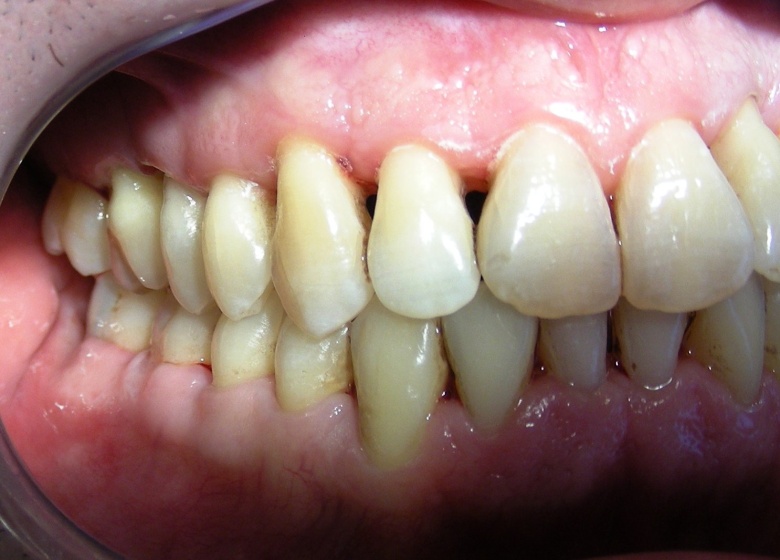 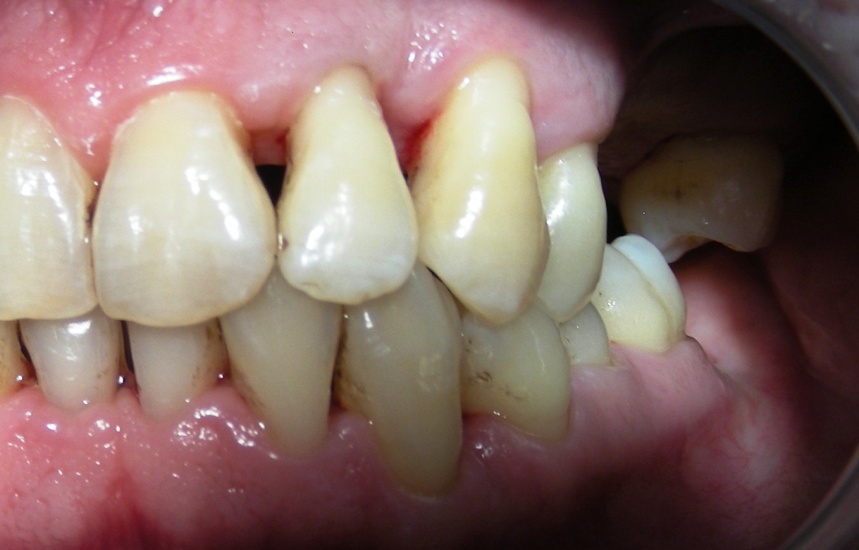 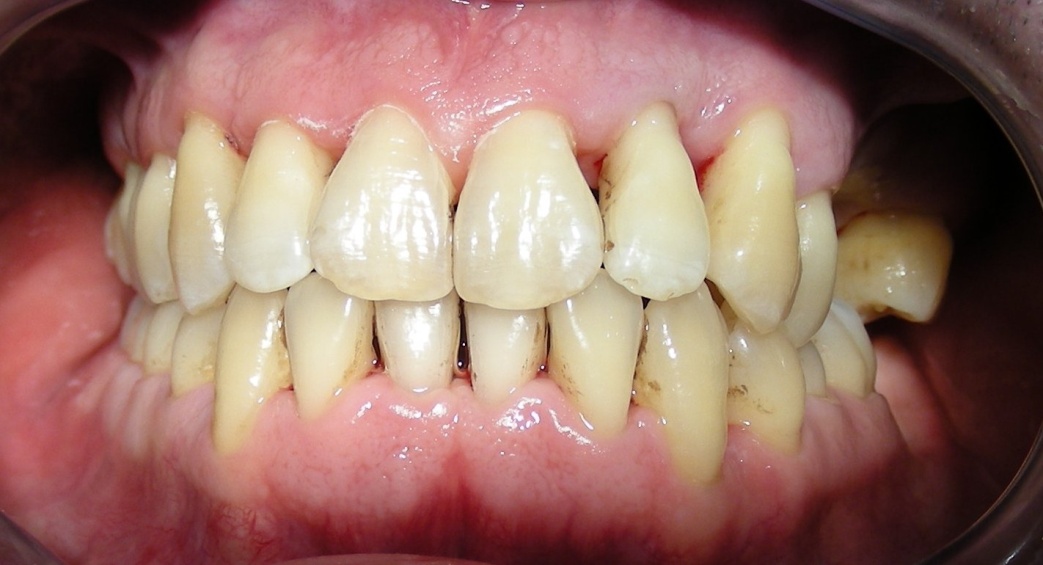 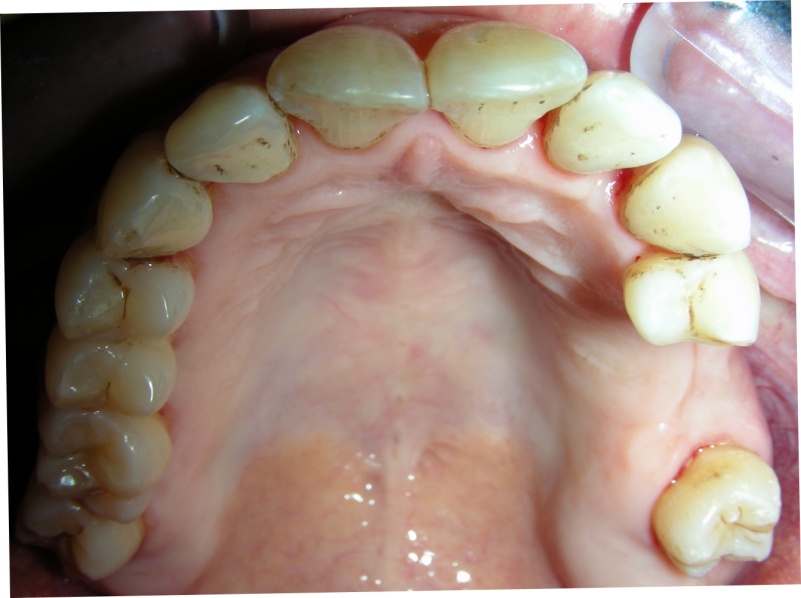 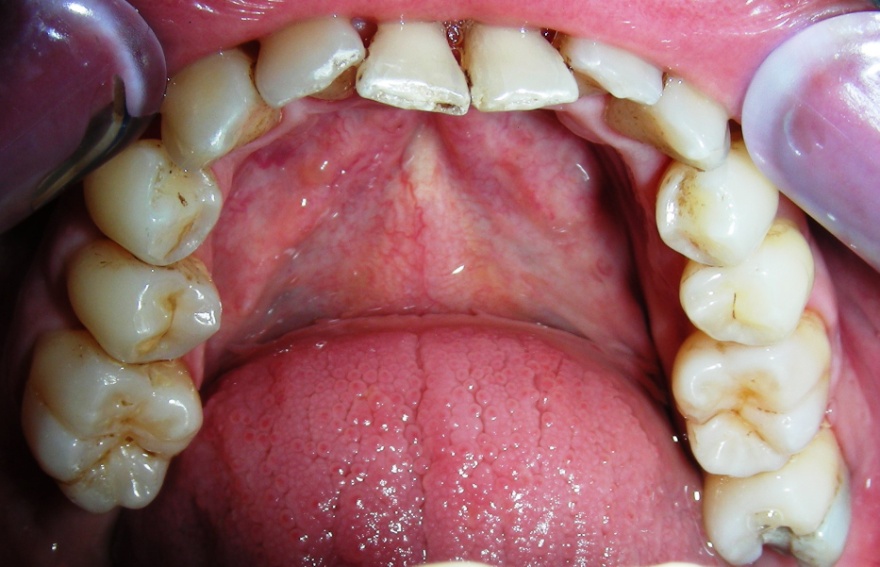 surgical  phase ( phase )
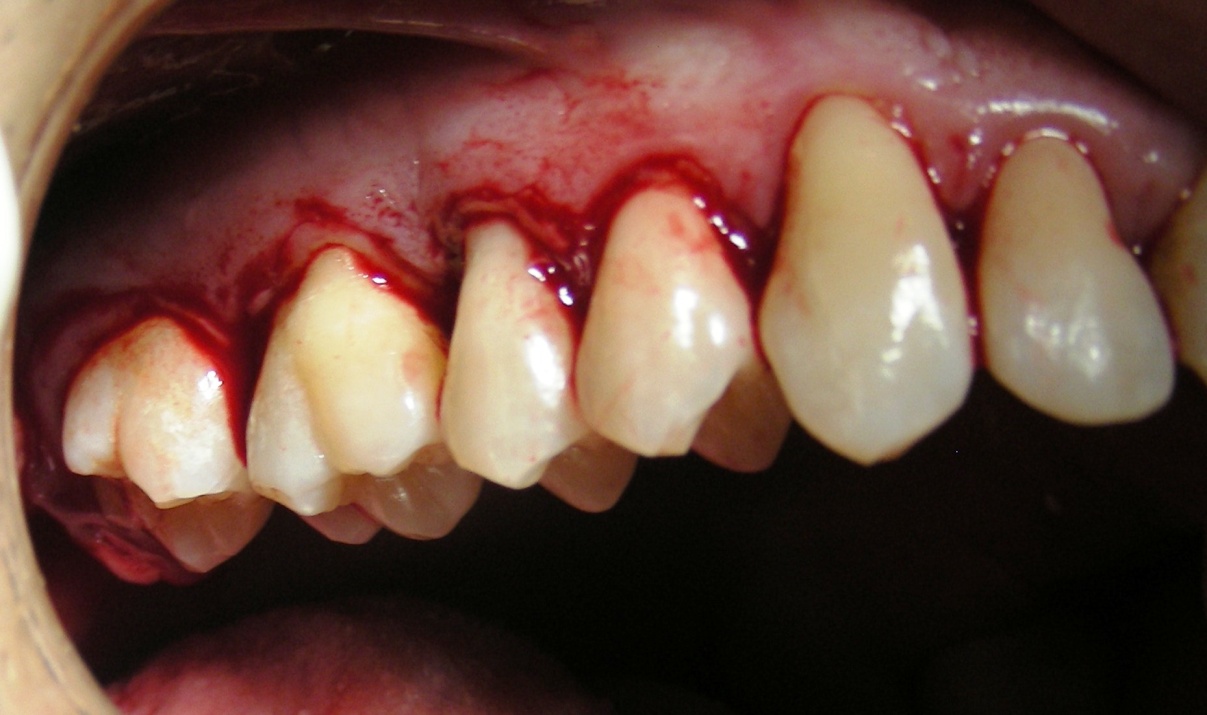 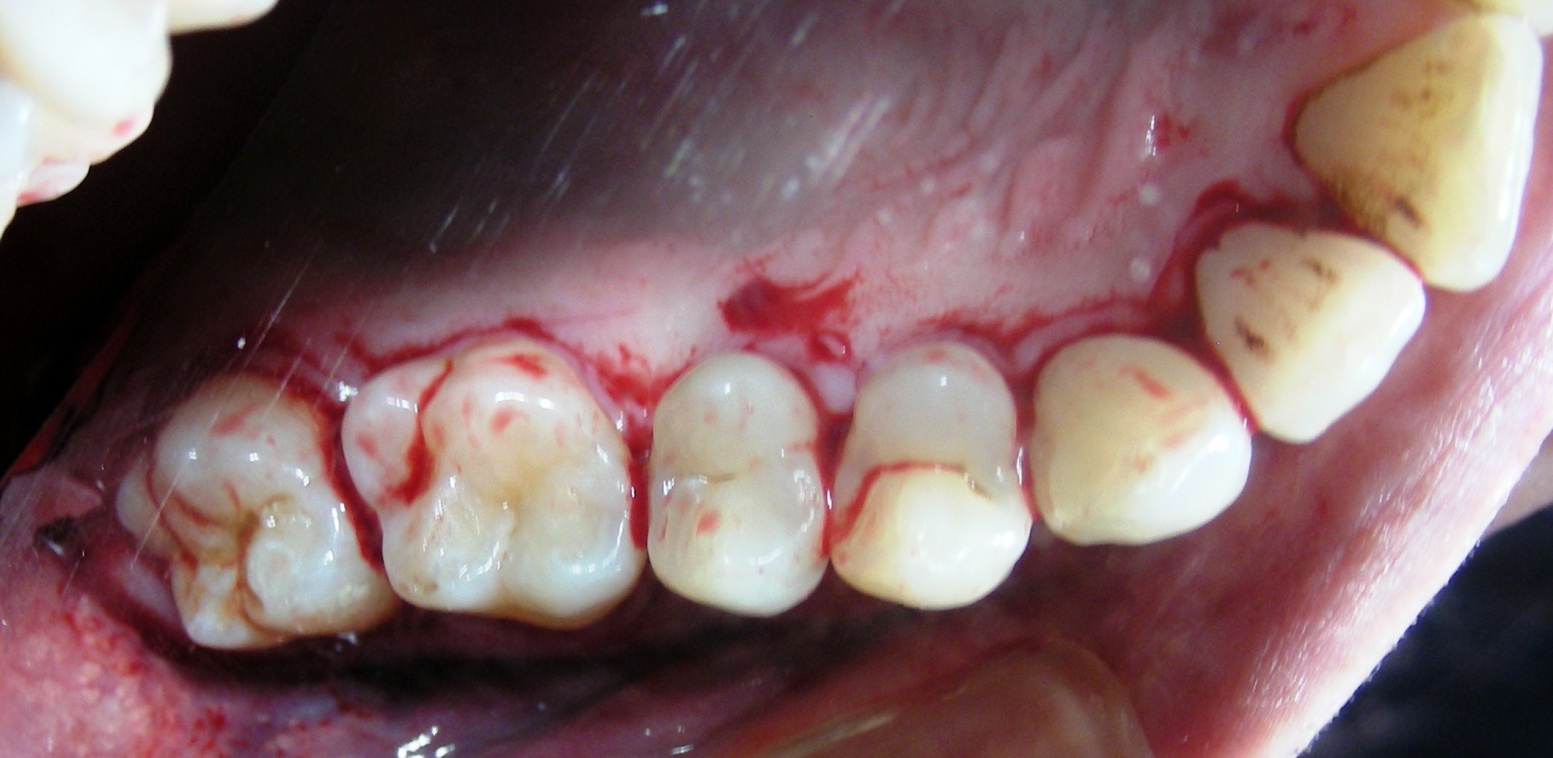 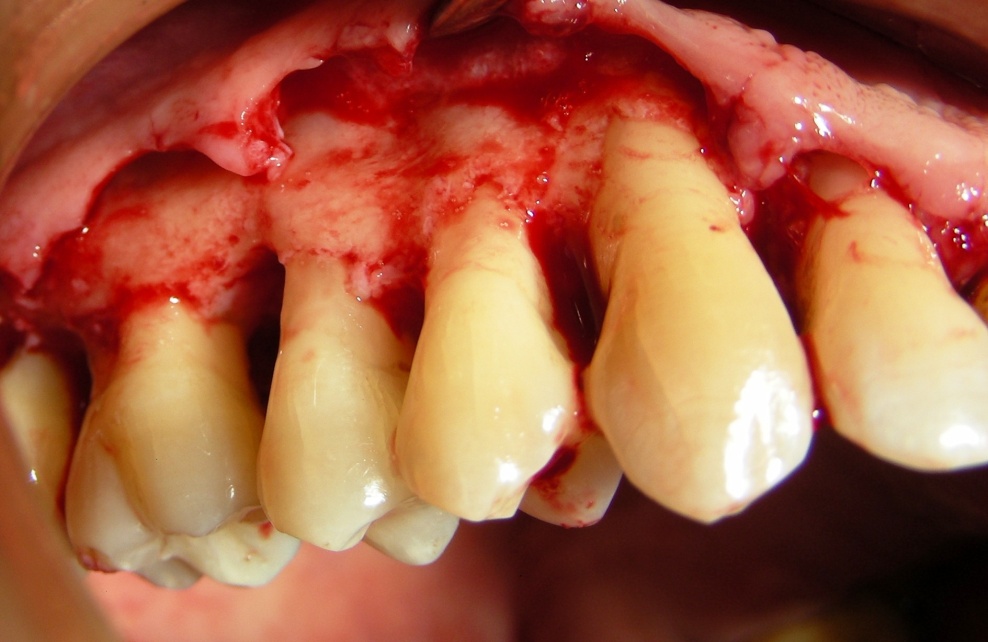 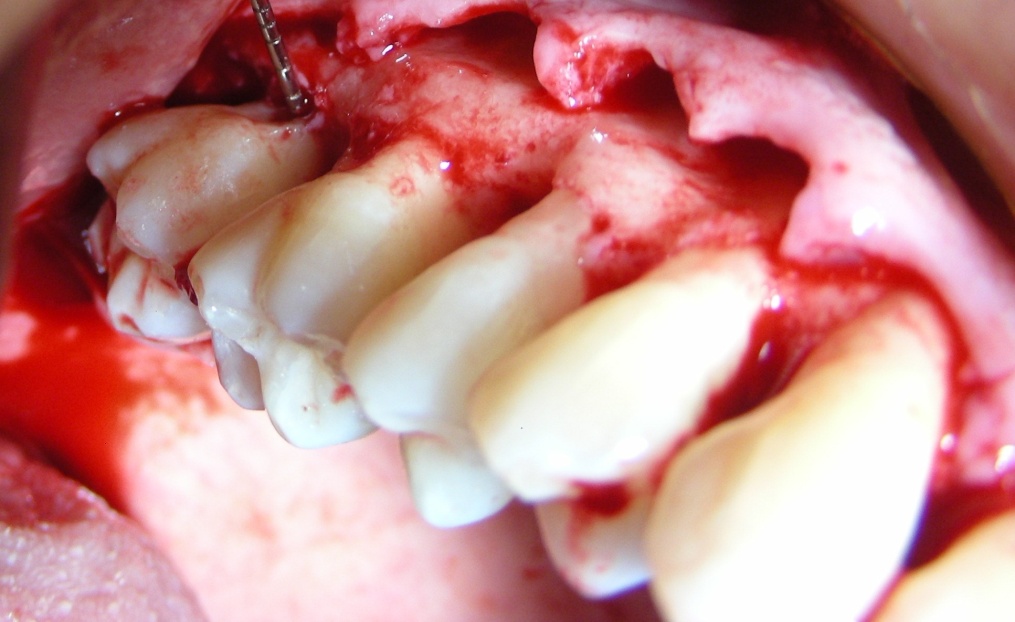 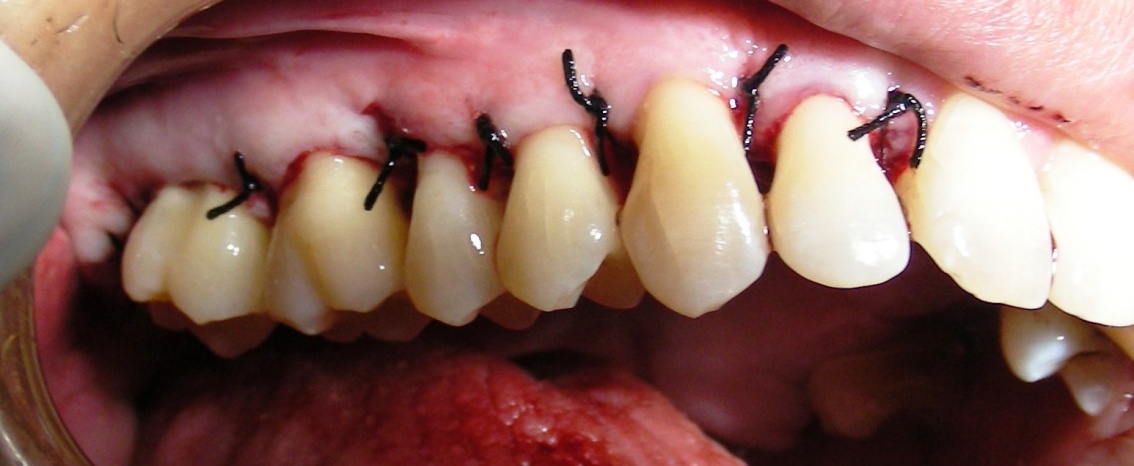 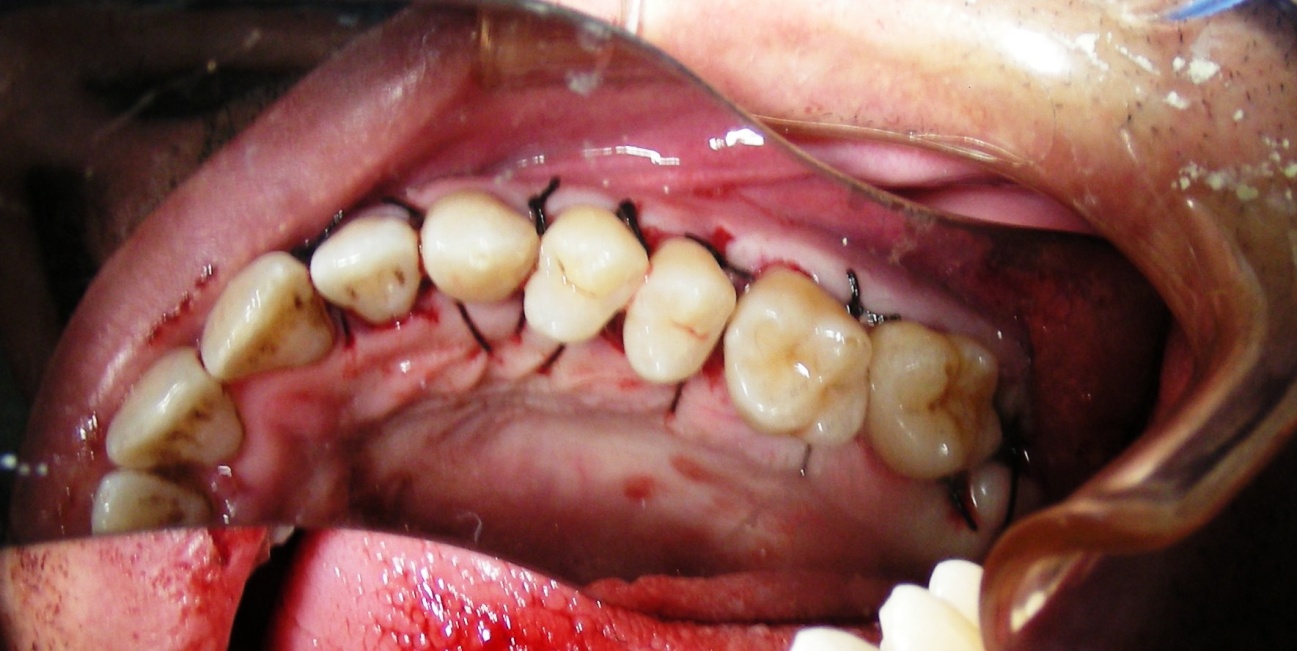 maintenance   phase (phase V)
The End